Simulation Updates
Jin Huang
Los Alamos National Lab
SIDIS Large Angle EC
Jin Huang <jinhuang@jlab.org>
EC group Internal Communication
2
Calorimeter background simulation
Simulate background at front surface of calorimeter (Zhiwen) and look at the most inner radius (highest background)
Simulate calorimeter response to a wide range of background particle
Combine above two sum over all contributions (EM, DIS, pi0, pi+,pi-) -> background distribution
Imbed into the signal simulation (high energy e, pi), assuming a 50ns coincidental window
Jin Huang <jinhuang@jlab.org>
EC group Internal Communication
3
Dominant background
0.3 GHz low energy photon for inner-R 1+6 hexagon clusters
But well shielded by 2-X0 preshower absorber
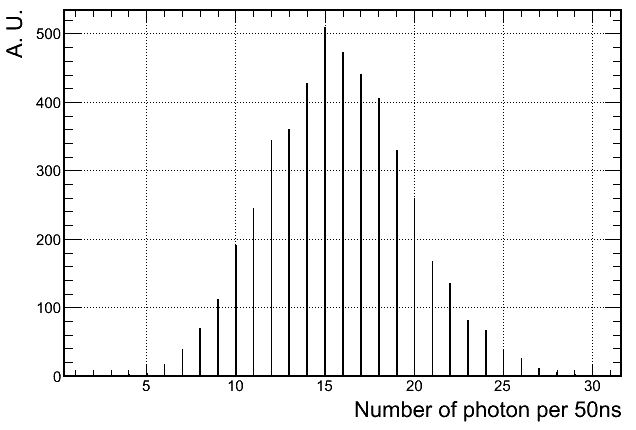 Jin Huang <jinhuang@jlab.org>
EC group Internal Communication
4
Background distribution
Photon
 Electron
 Pion
Jin Huang <jinhuang@jlab.org>
EC group Internal Communication
5
Pion rejection w/o background @ 94% electron eff
Jin Huang <jinhuang@jlab.org>
EC group Internal Communication
6
w/ background (inner-R)Electron efficiency
Jin Huang <jinhuang@jlab.org>
EC group Internal Communication
7
w/ background (inner-R)Pion efficiency (1/rejecton)
Worse rejection
But not below the bar (1:100)
Jin Huang <jinhuang@jlab.org>
EC group Internal Communication
8
Trigger turn-on curve
Proposed trigger rate and rejection


Pion rejection needed ~ 20:1, but I think can be relaxed
Additional photon rejection help more
Single-Shower 1+6 cluster trigger tested
Full background spectrum considered
Cut on shower energy deposition  > 2.6 GeV
Very high electron trigger efficiency
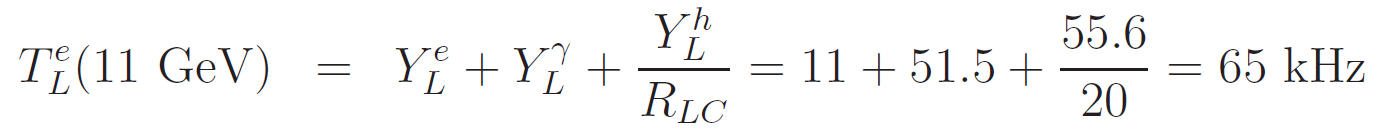 Jin Huang <jinhuang@jlab.org>
EC group Internal Communication
9
Pion turn-on curveSingle-Shower trigger > 2.6 GeV
Rejection > 20:1 for lower energy pions
Jin Huang <jinhuang@jlab.org>
EC group Internal Communication
10
What if we also want to rejection photons?  - Add a scintillator pad
Scintillator MIP rate
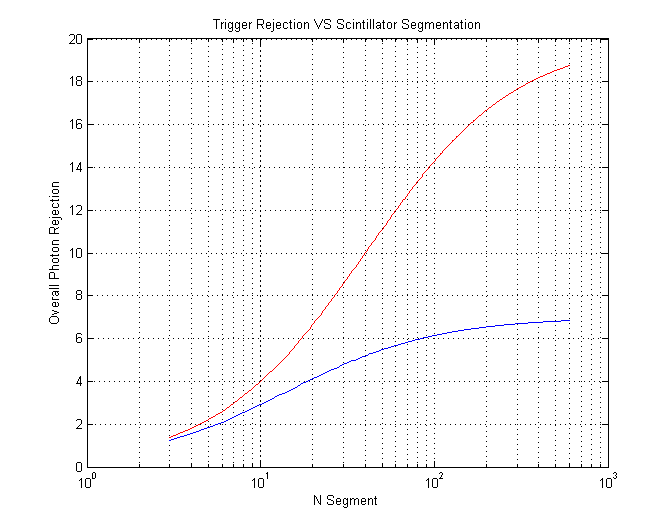 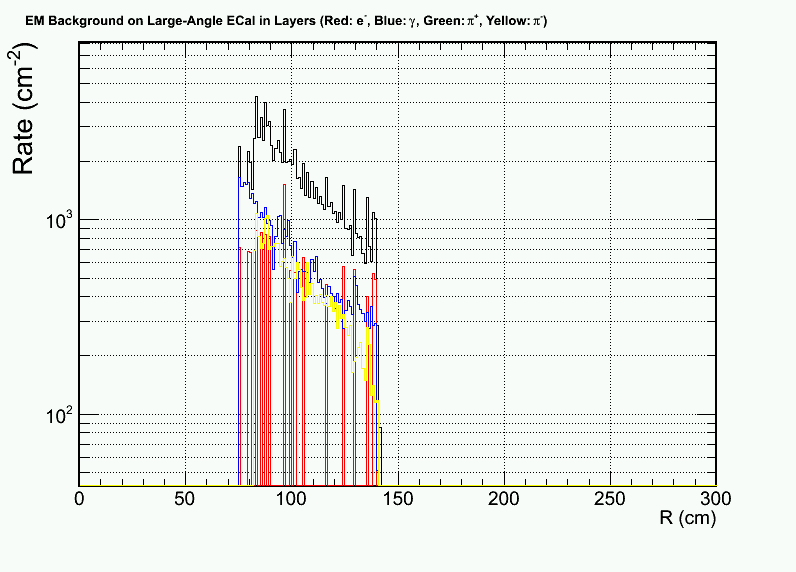 1GeV < Eγ< 7 GeV
 1GeV < Eγ< 2 GeV
Photon originated
 Electron
 Pion
~10:1 rejection with 45 segments (matching size)
Jin Huang <jinhuang@jlab.org>
EC group Internal Communication
11
PVDIS Calorimeter
Simulated using Apr 2012 BaBar baffle
Still trying tricks to improve performance
Jin Huang <jinhuang@jlab.org>
EC group Internal Communication
12
Why it is hard – lots of deep pions
Photon
 Electron
 Pion- Pion+
Jin Huang <jinhuang@jlab.org>
EC group Internal Communication
13
Per-event pion rate for 1+6 hexagon cluster at inner radius
Electron
 Pion- 
 Pion+
High pi+ rate??
Need to be checked
Jin Huang <jinhuang@jlab.org>
EC group Internal Communication
14
Electron efficiency w/ background at inner radius. Ignore gamma and pi+ bgd
Background pile ups
Jin Huang <jinhuang@jlab.org>
EC group Internal Communication
15
Pion efficiency w/ background at inner radius. Ignore gamma and pi+ bgd
Significant drop in rejection
Jin Huang <jinhuang@jlab.org>
EC group Internal Communication
16
What we can further try
Position or kinematic dependent trigger threshold and cut threshold
Use track multiplicity to assist calorimeter cuts
Jin Huang <jinhuang@jlab.org>
EC group Internal Communication
17